МУНИЦИПАЛЬНОЕ БЮДЖЕТНОЕ ДОШКОЛЬНОЕ ОБРАЗОВАТЕЛЬНОЕ УЧРЕЖДЕНИЕ ДЕТСКИЙ САД №45 ГОРОДСКОГО ОКРУГА-ГОРОД КАМЫШИН
«БУККРОССИНГ КАК СРЕДСТВО ПРИОБЩЕНИЯ ДОШКОЛЬНИКОВ 
К ЧТЕНИЮ»
Казанцева И.В.
г.Камышин 2025 г.
«Буккроссинг шагает по планете,Участвуют и взрослые , и дети!"
Цель буккроссинга в детском саду — пропаганда чтения, повышение интереса к книгам, возрождение интереса к чтению, к чтению русских народных сказок, возрождение традиции семейного чтения.
Задачи:-познакомить с современным движением буккроссинг;- ввести в практику разнообразные формы и методы работы с литературными произведениями, способствующими приобщению детей к книге для развития познавательной, творческой и эмоциональной активности детей;-разработать и апробировать систему методических мероприятий для педагогов и родителей по вопросу приобщения детей к чтению книг;- развивать коммуникативные, познавательные умения детей, умения слушать и понимать произведения разных жанров, выражать эмоции; умения вести диалог, выразительного рассказывания, умения импровизировать;
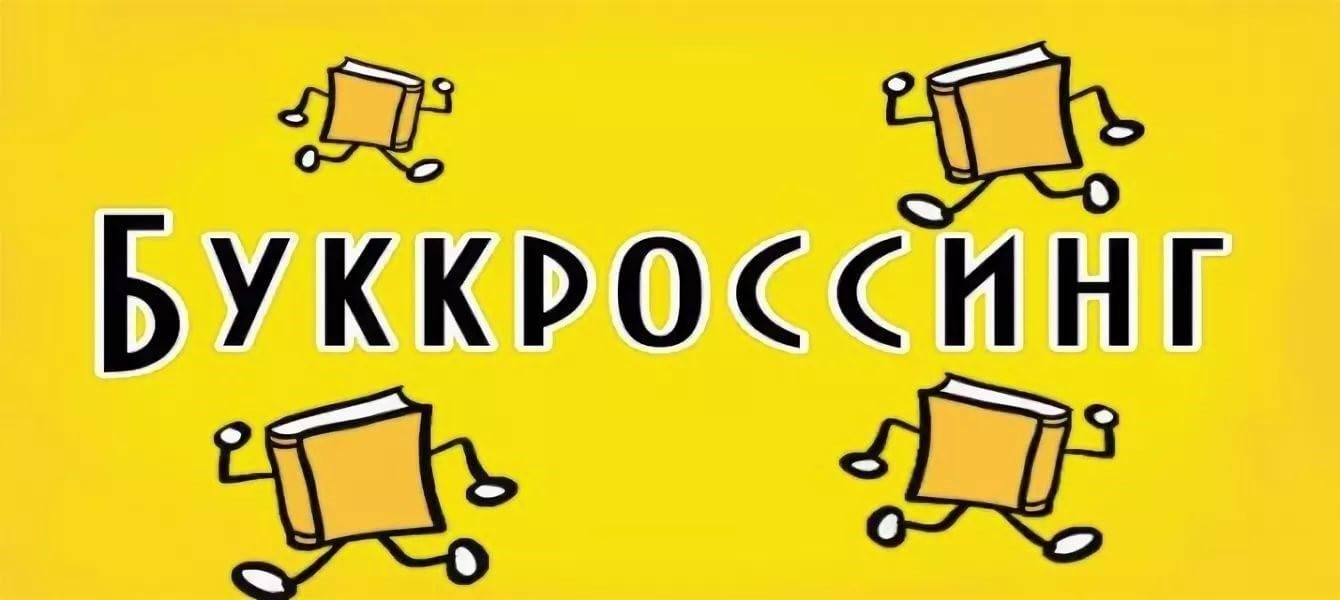 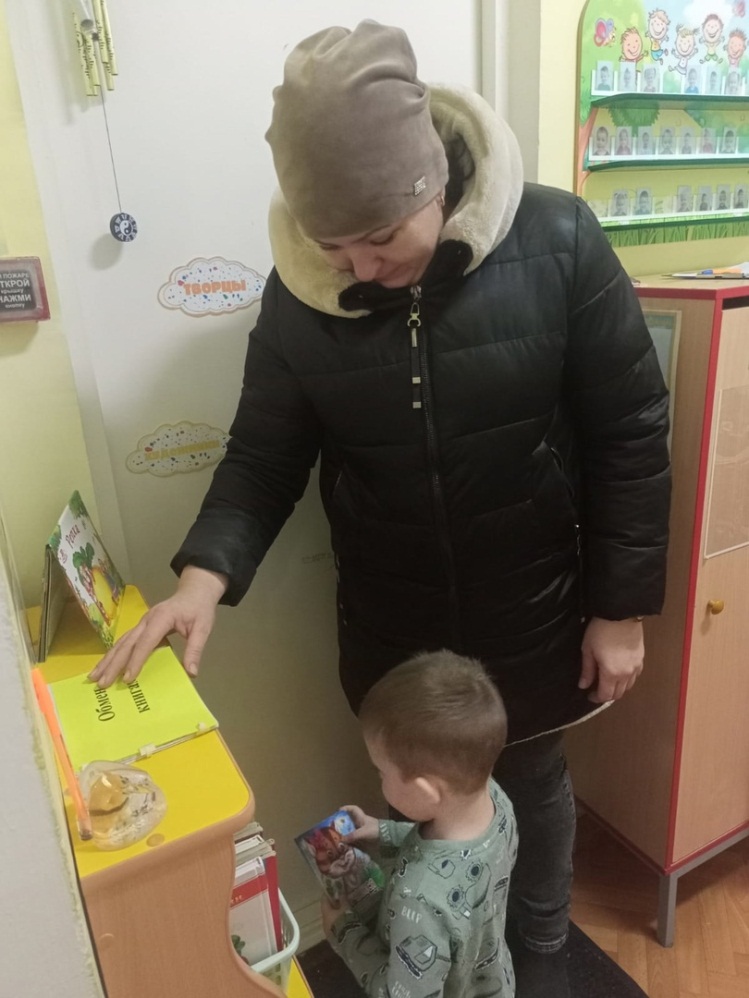 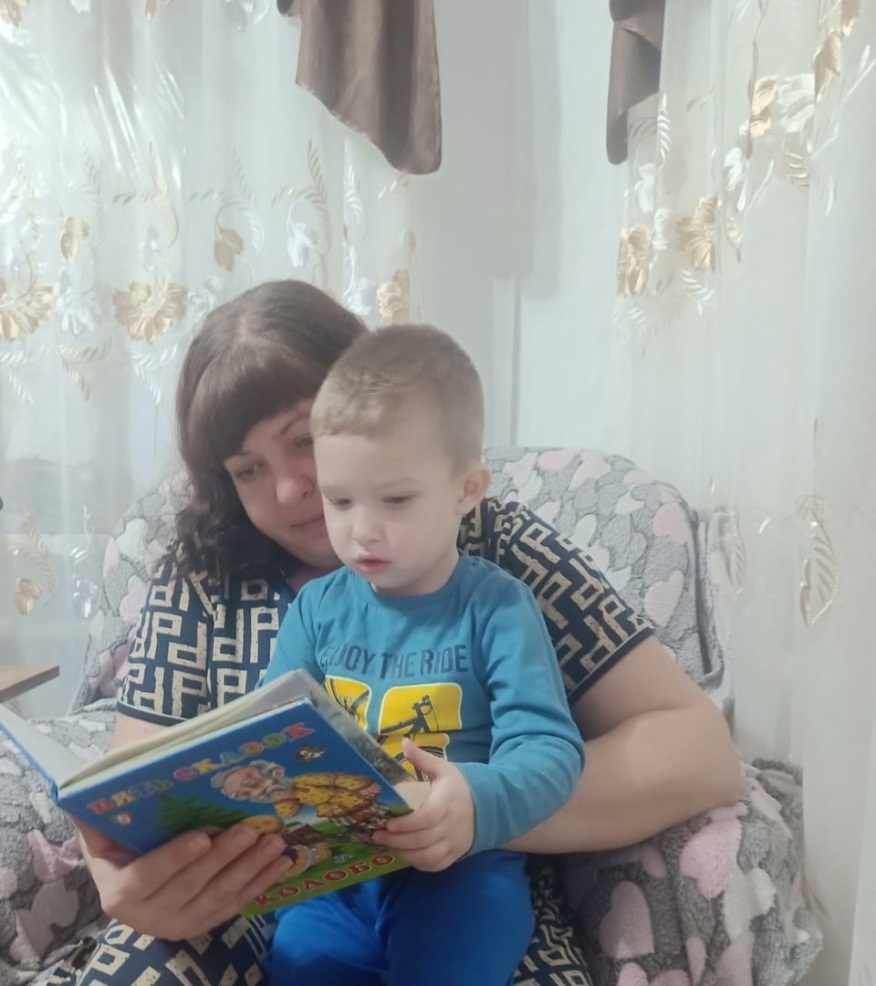 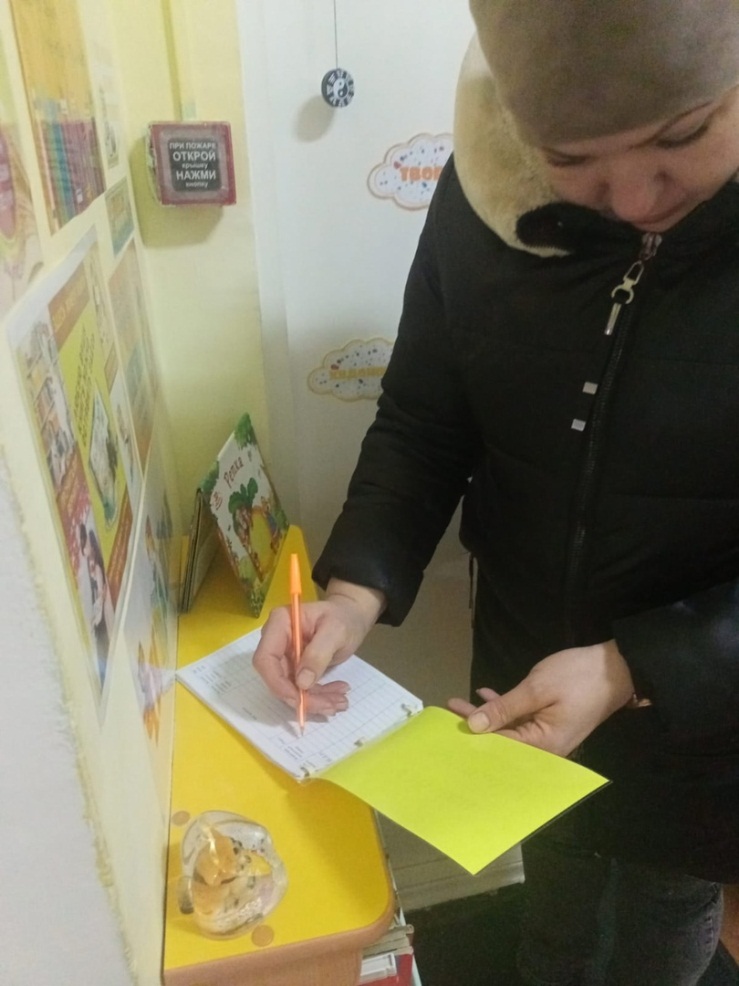 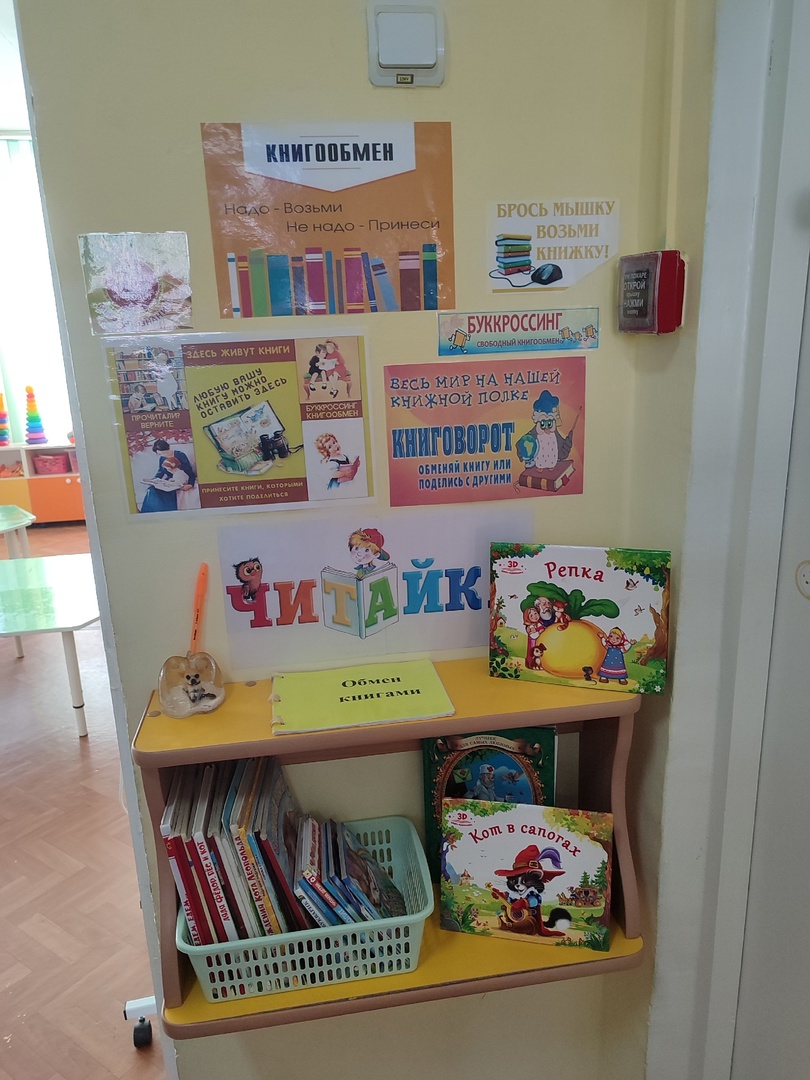 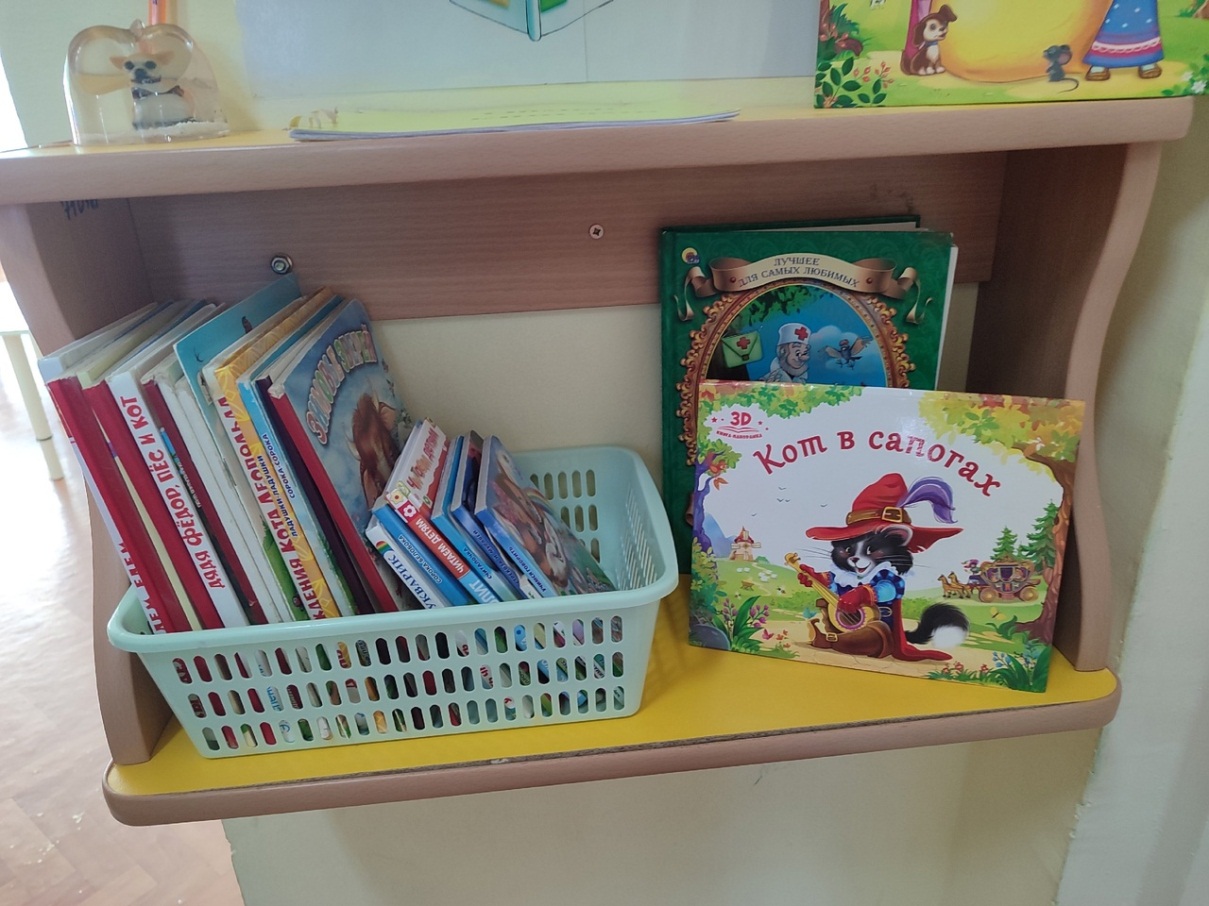 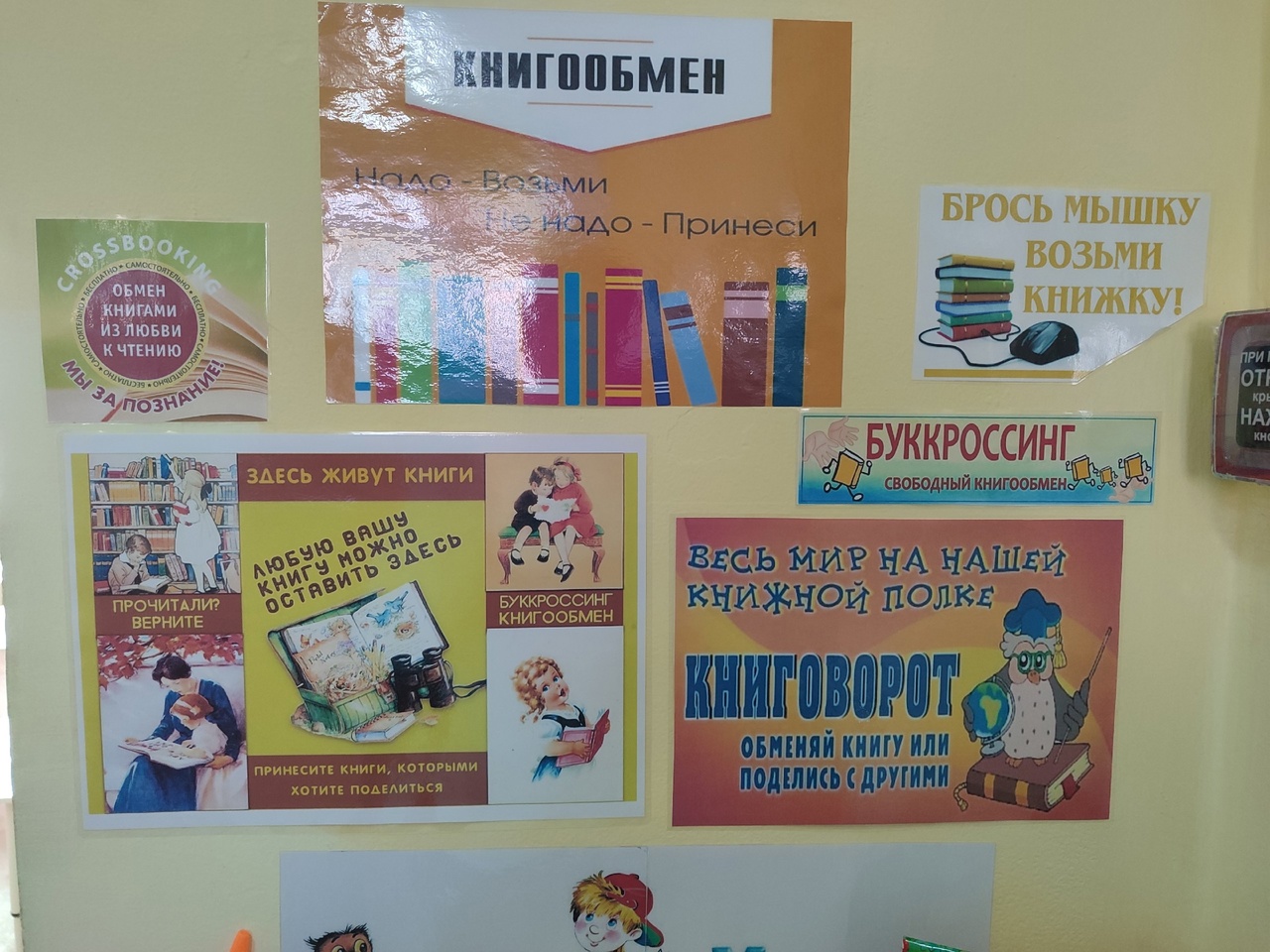 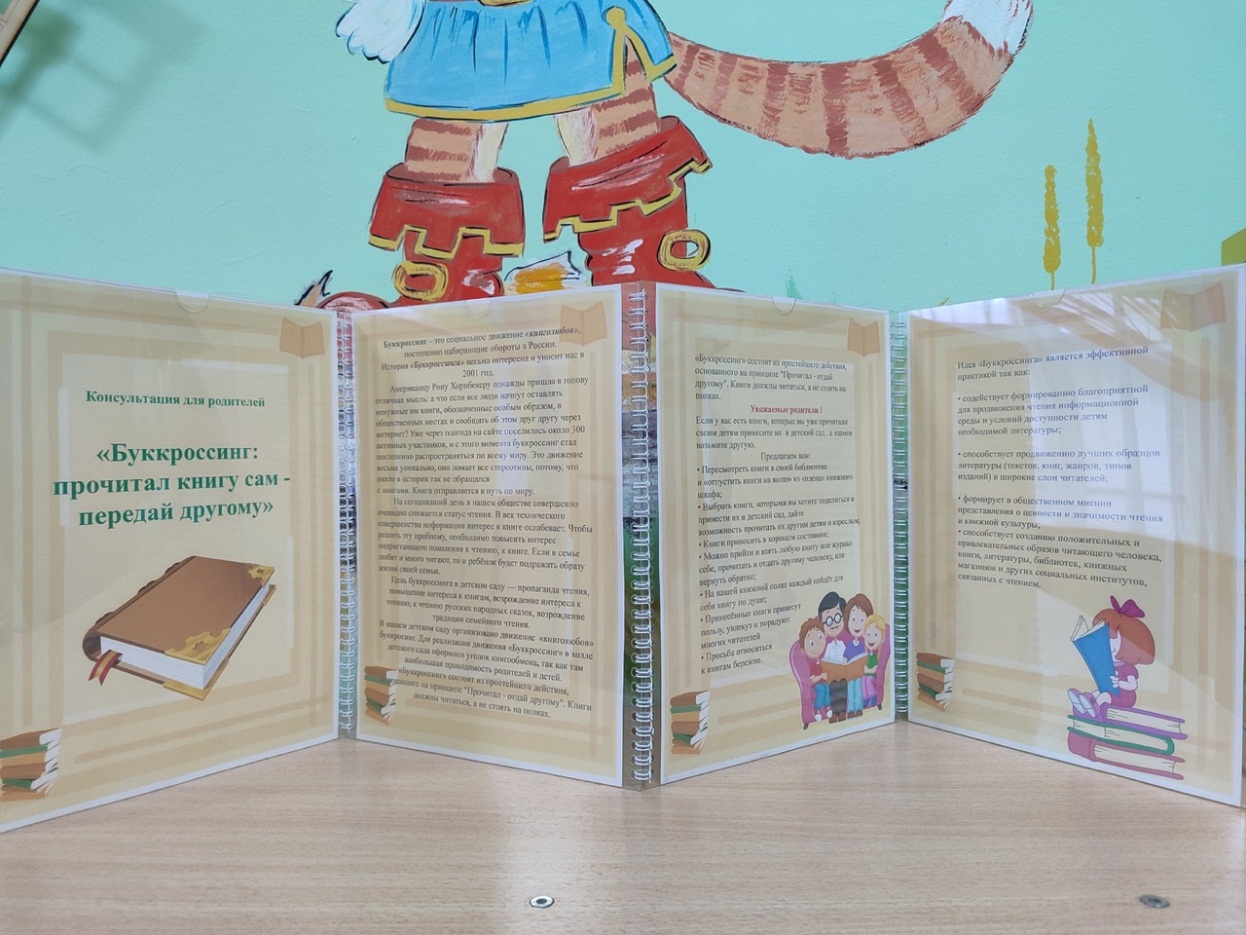 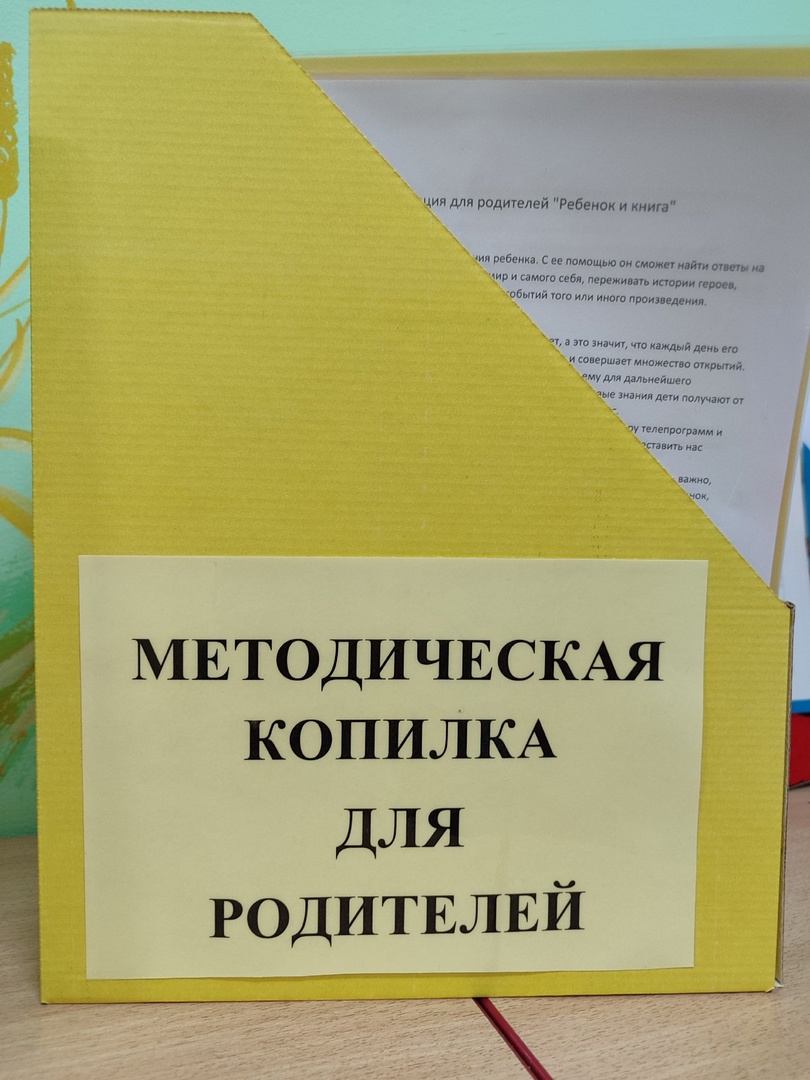 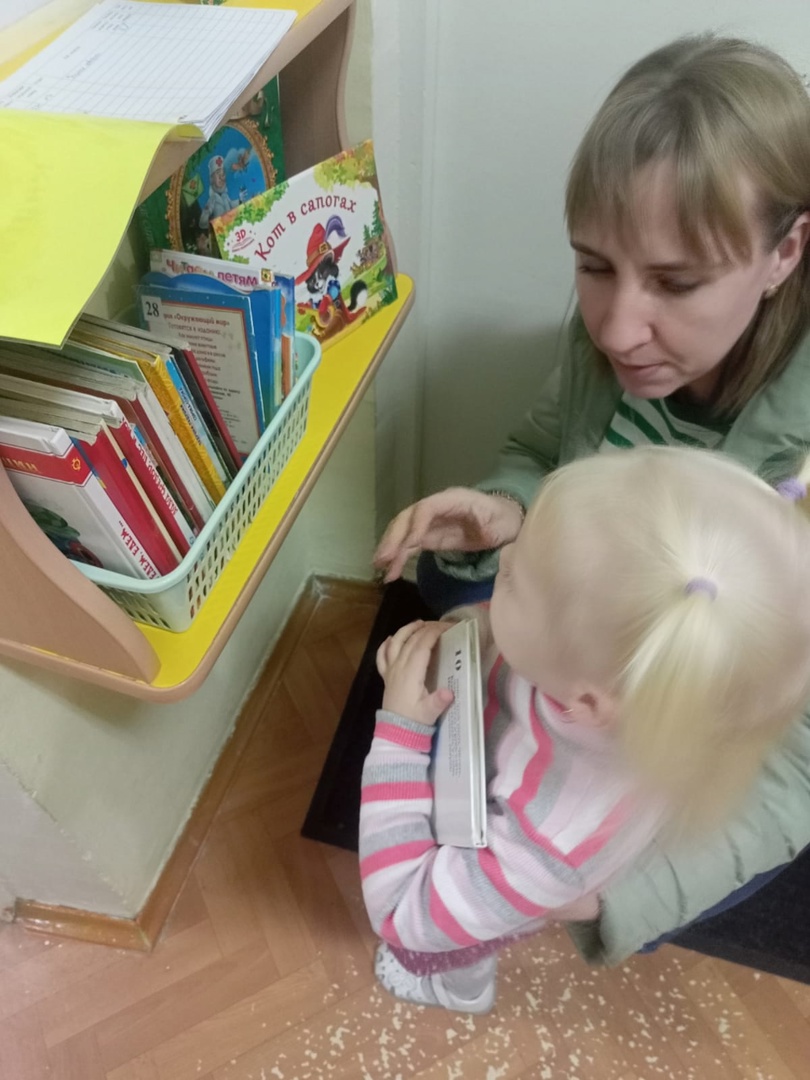 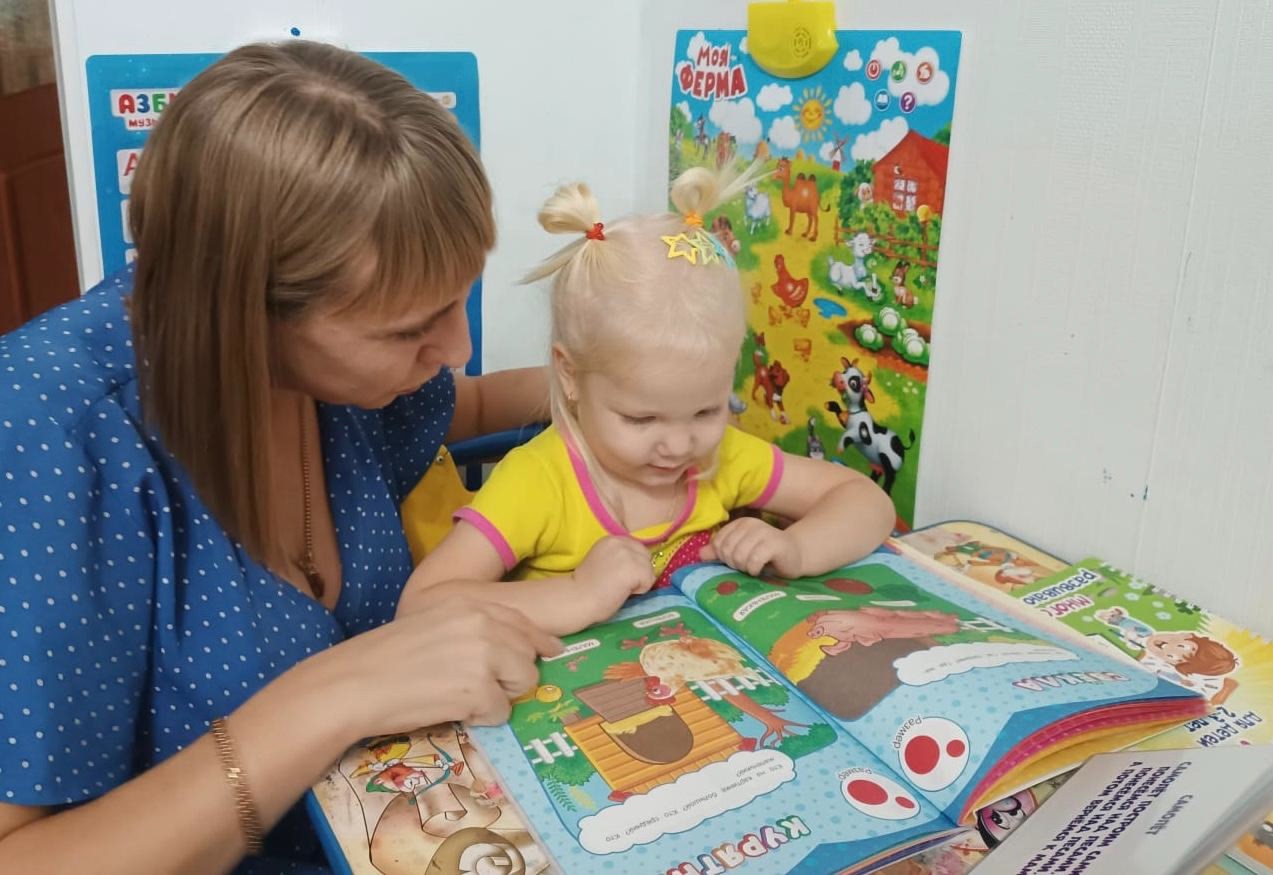 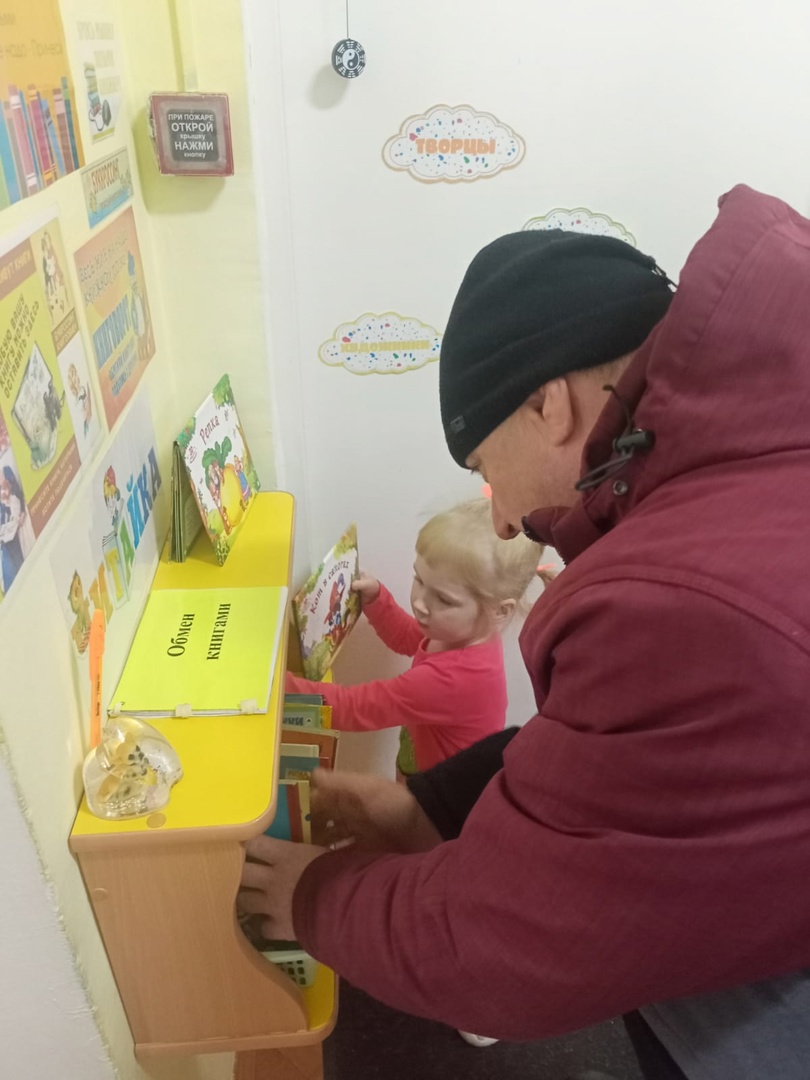 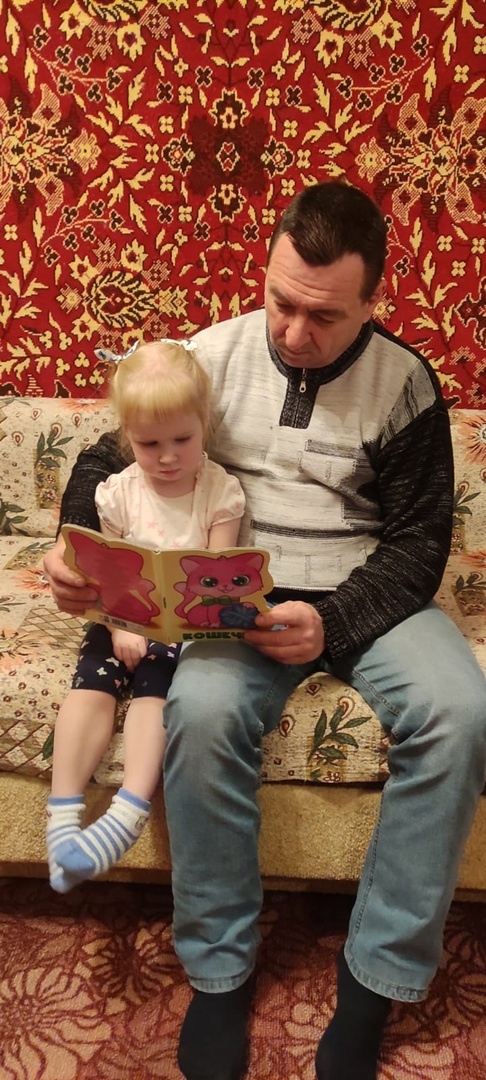 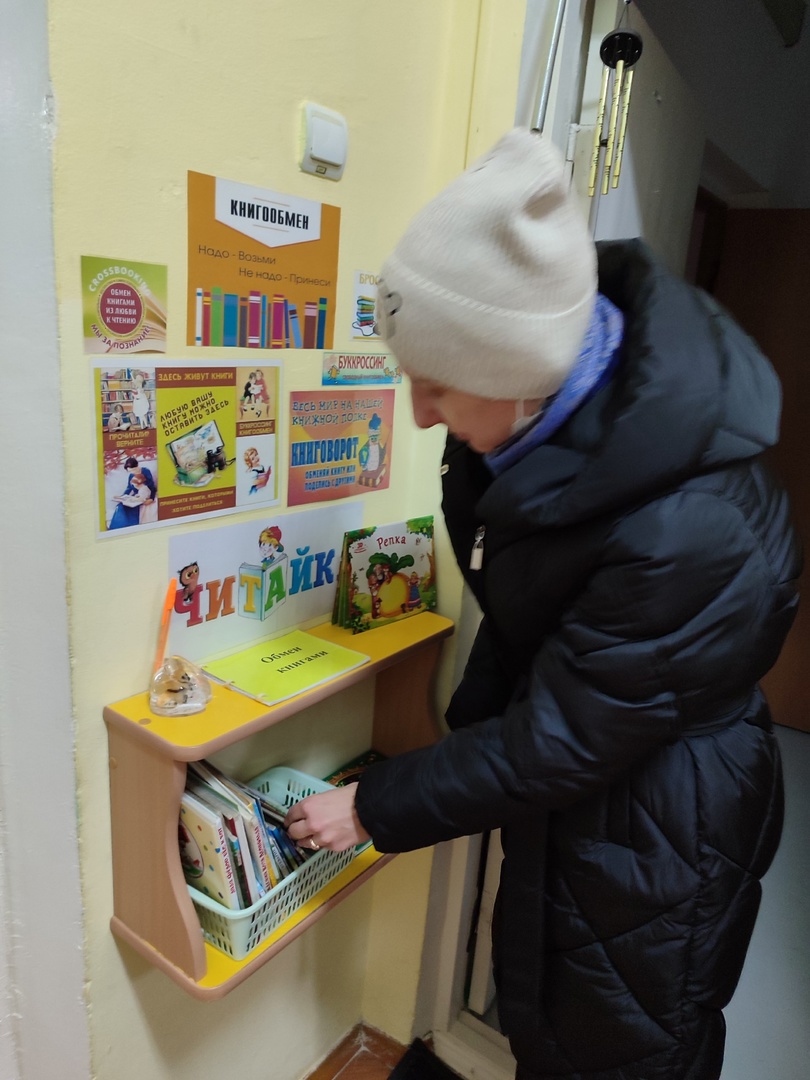 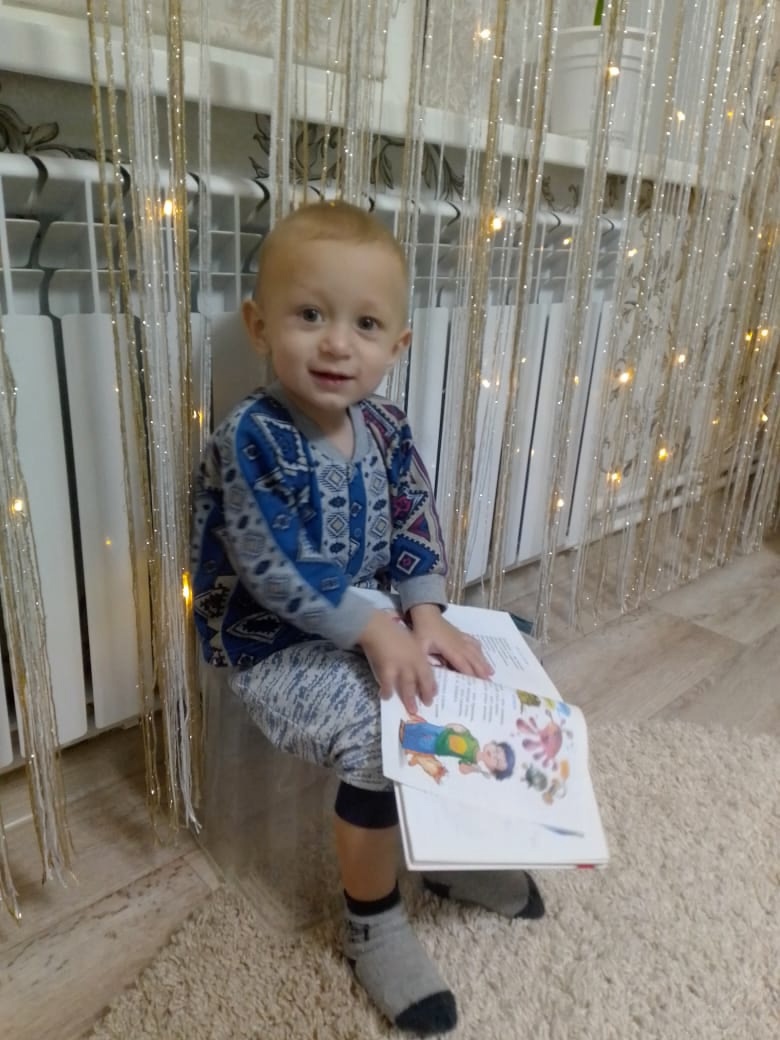 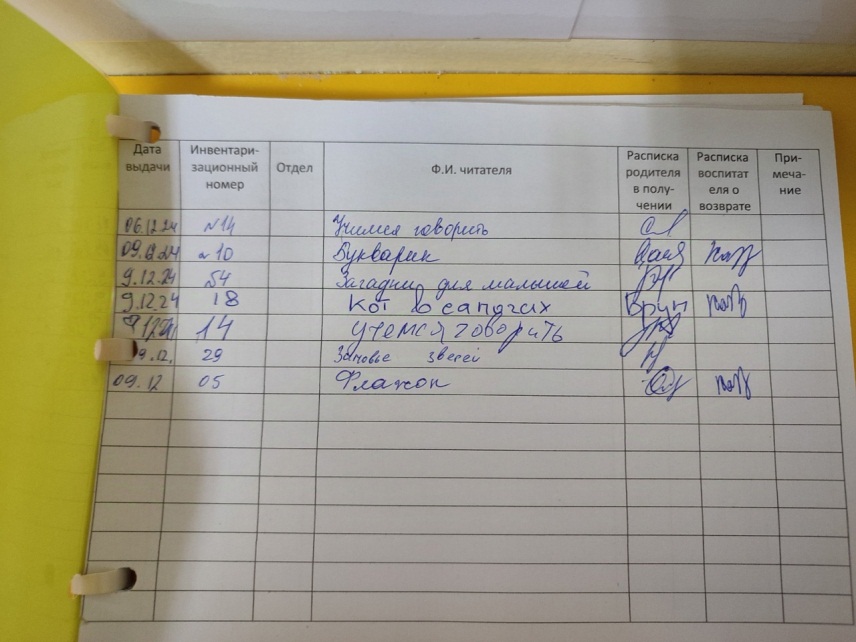 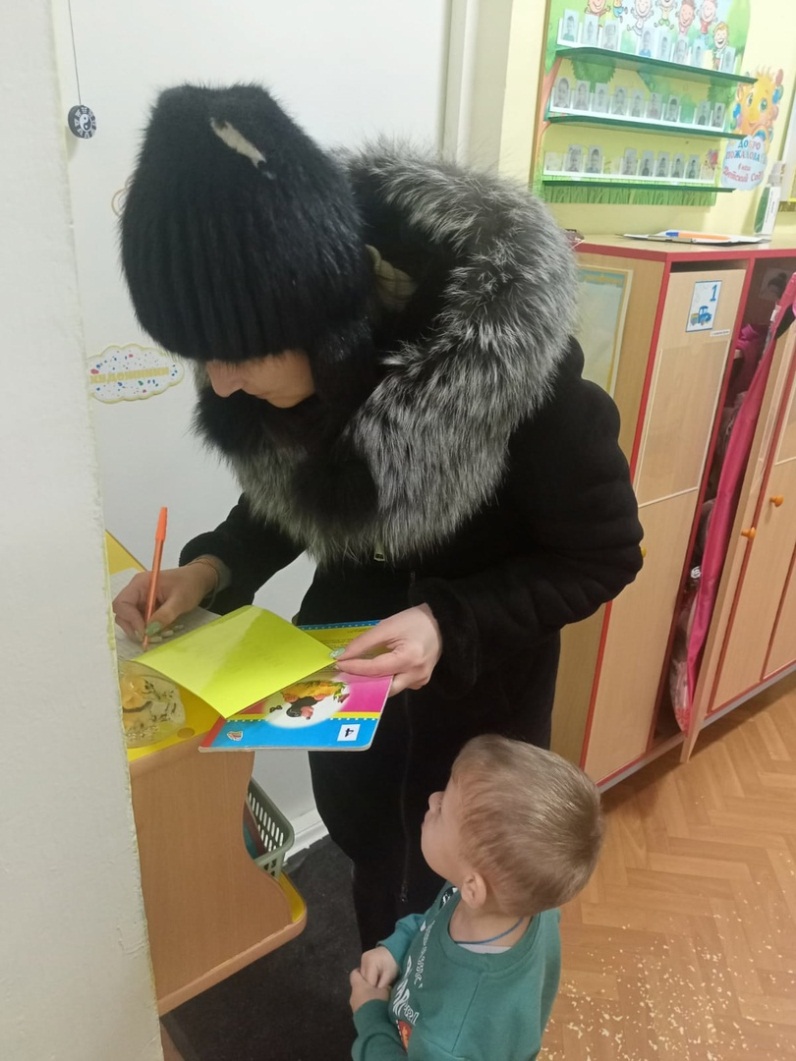 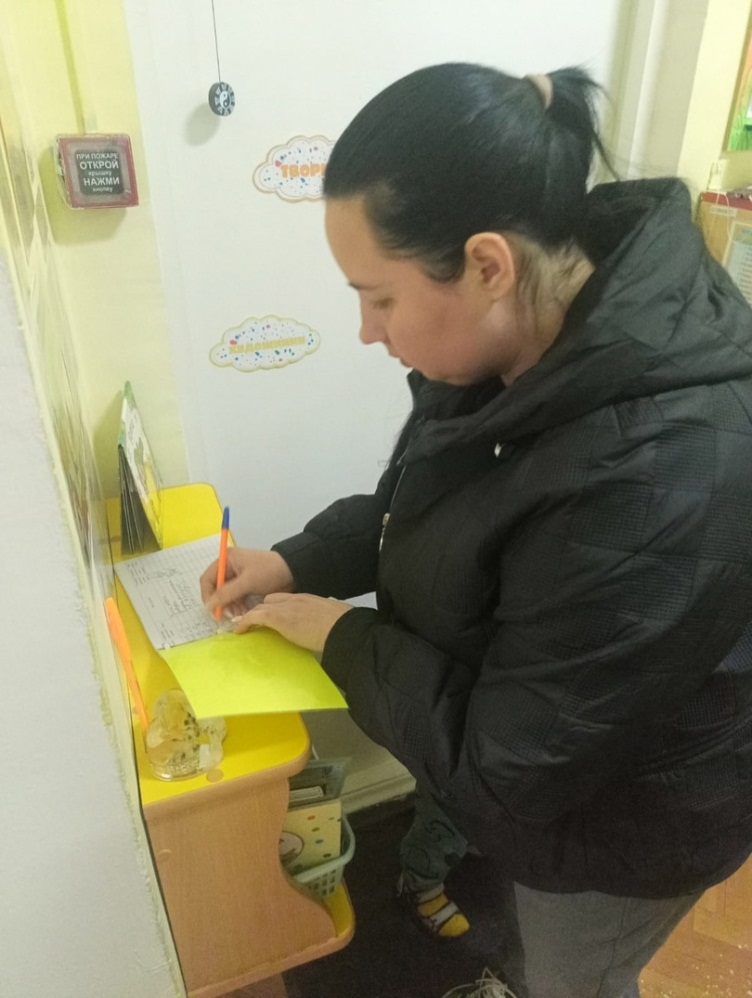 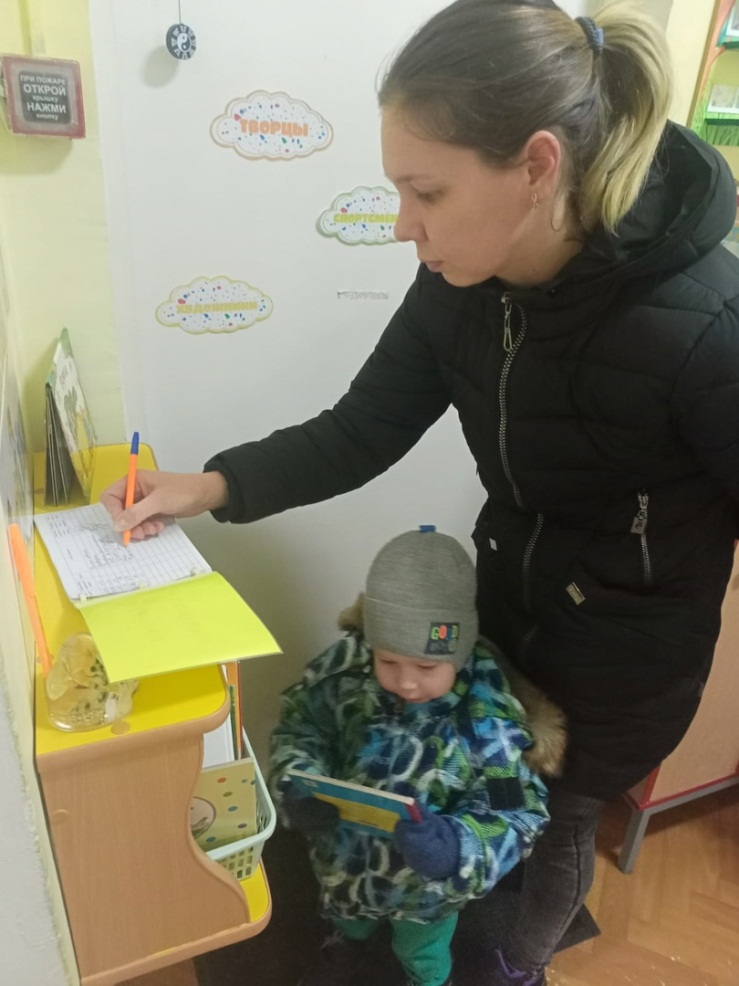 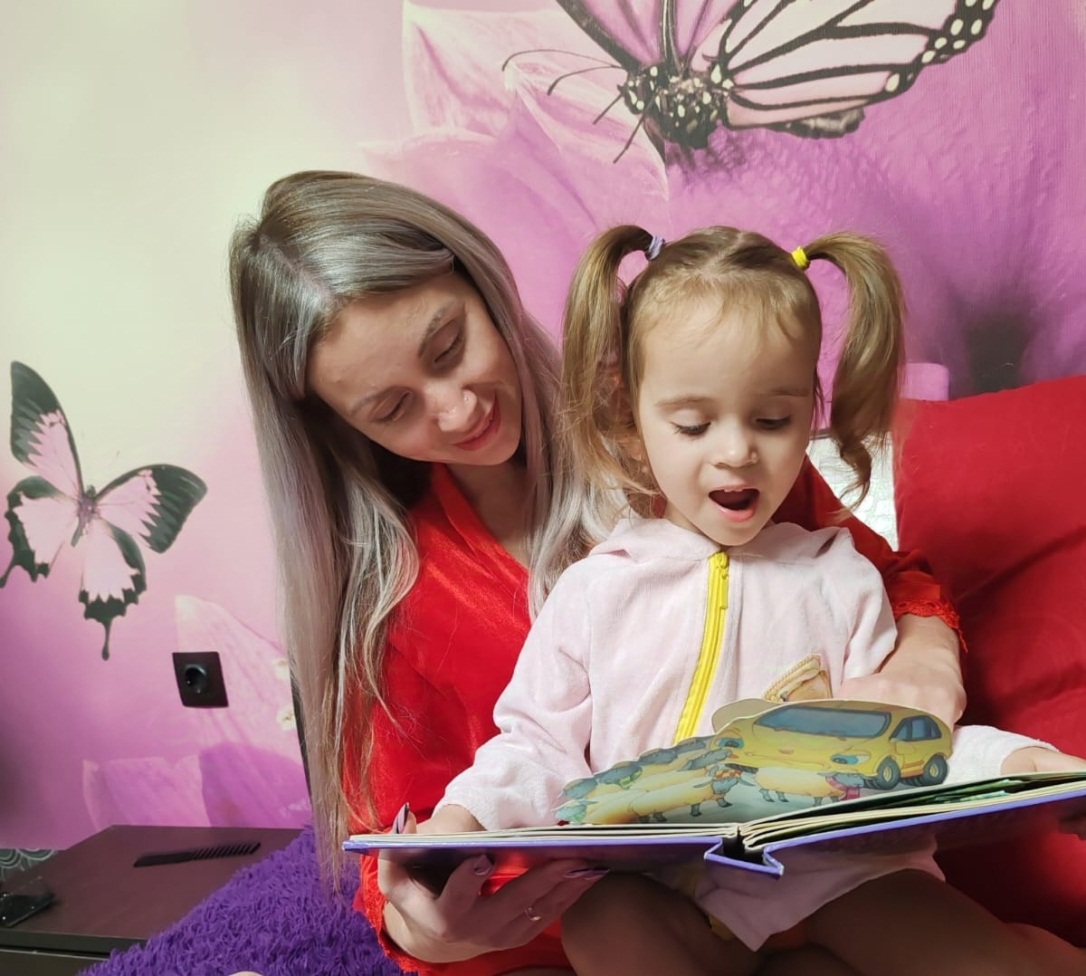 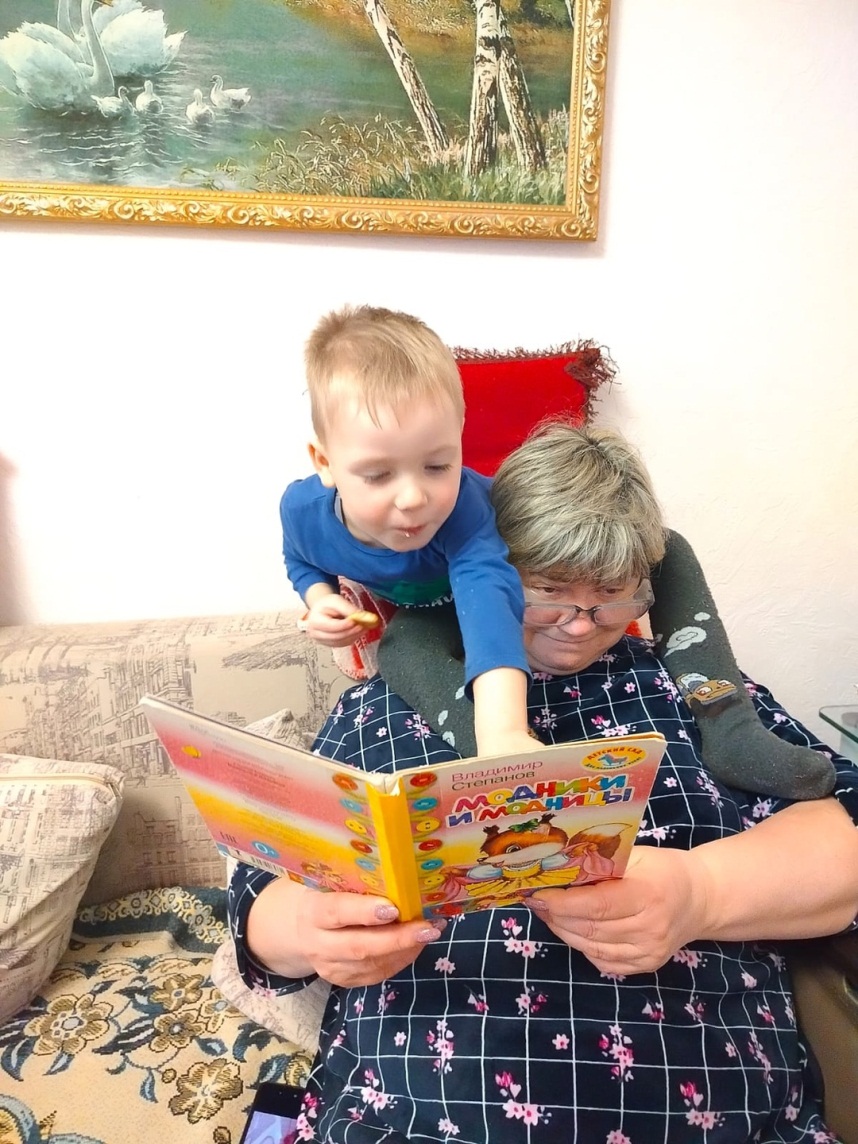 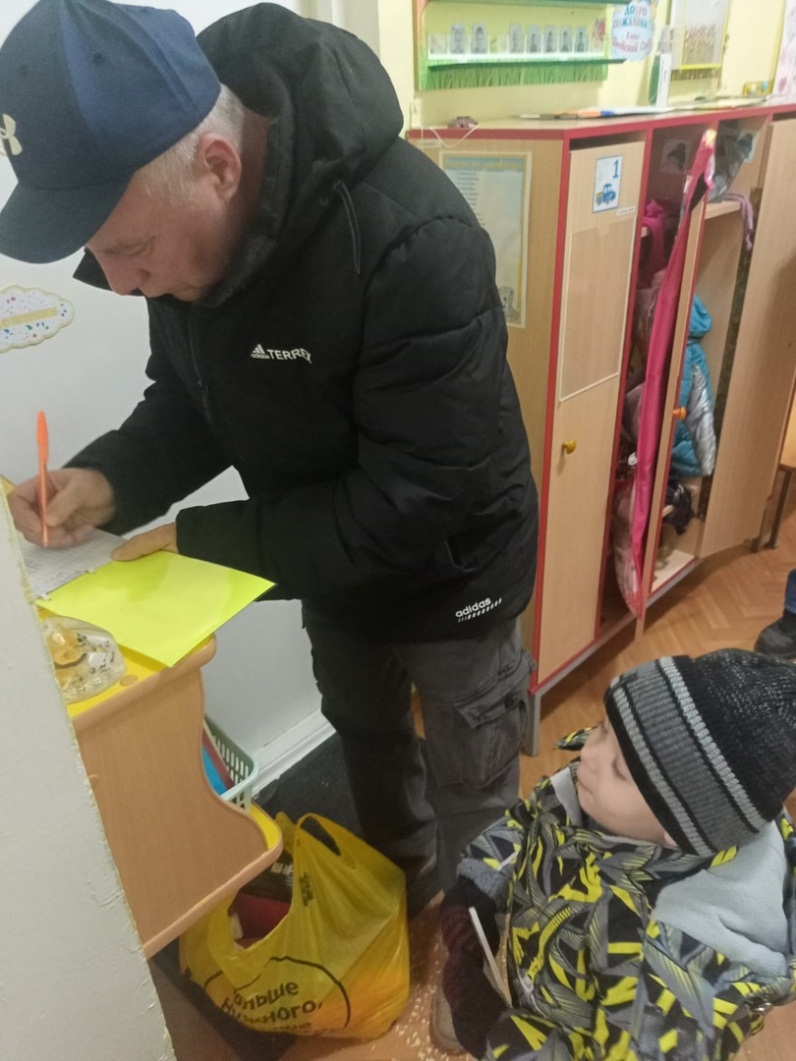 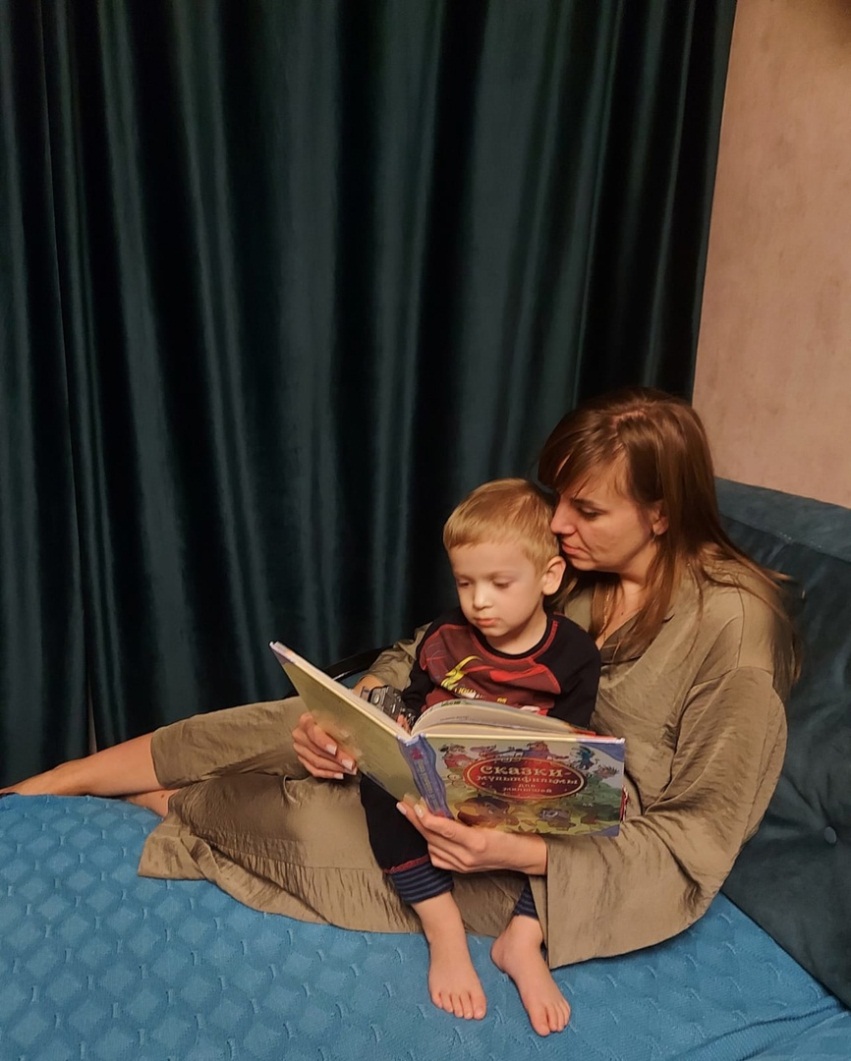 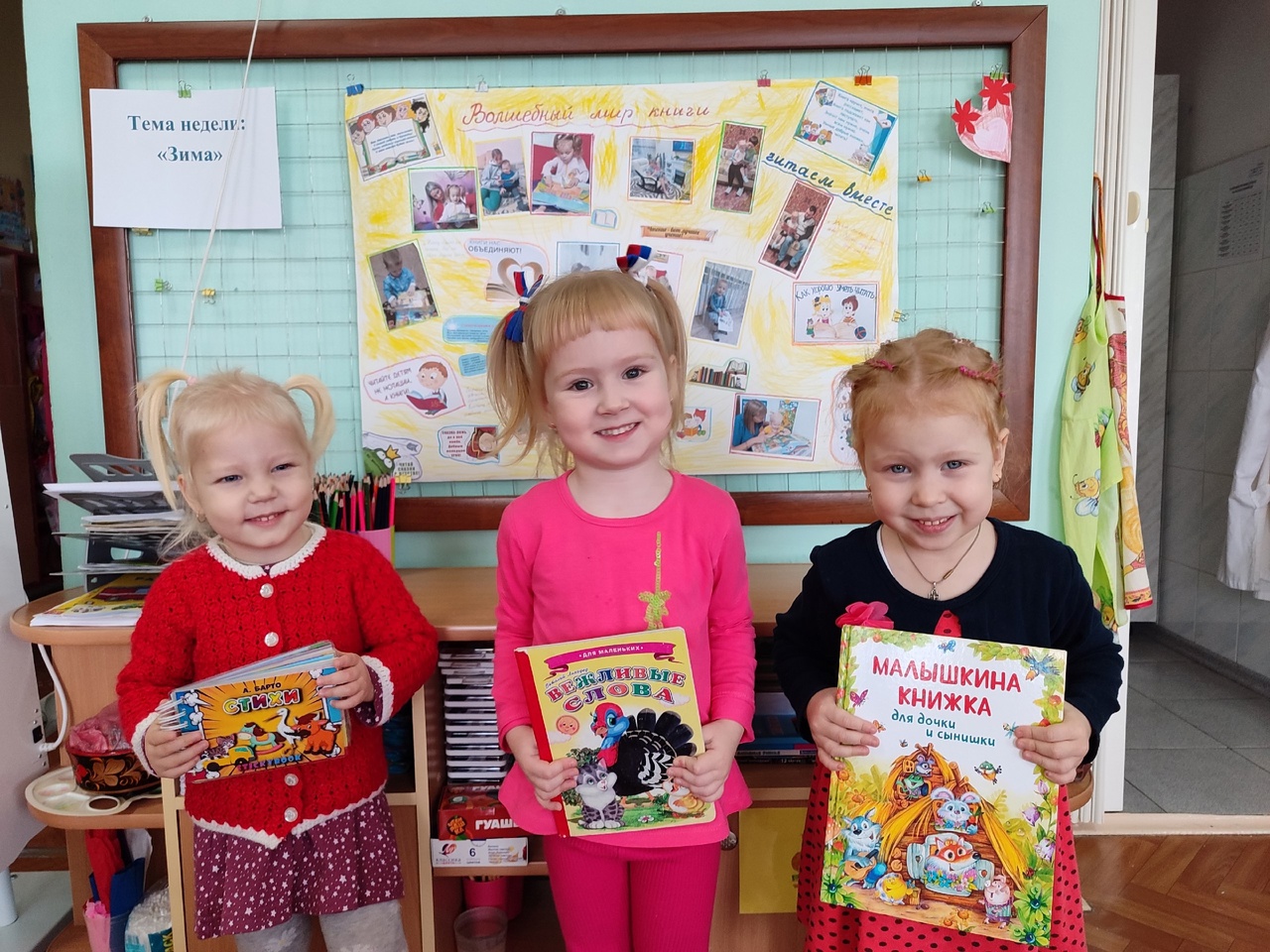 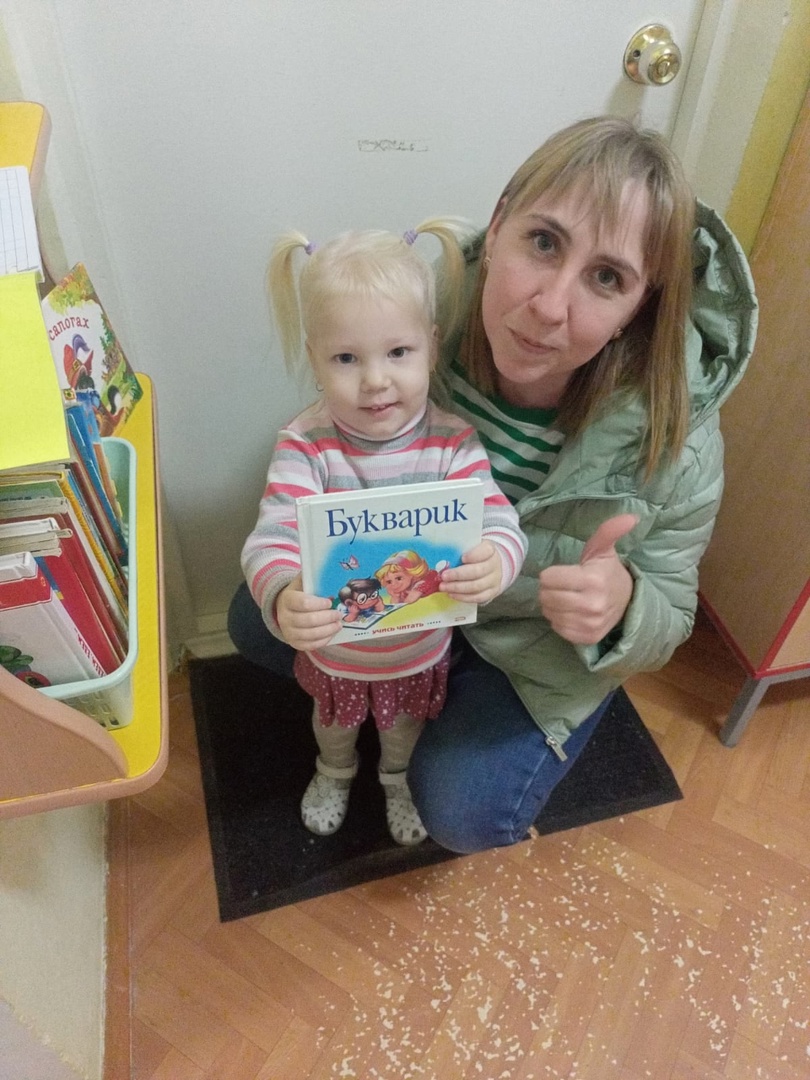 Приглашаем к общению!
Тел: 
+79044188451
+79377343669